Гражданский бюджет отдела сельского хозяйстваКоксуского районабюджета  на 2019 год
село Балпык би 2019г.
Удельный вес бюджета на 2019 год ГУ “Отдела сельского хозяйства Коксуского района”. Всего – 43538 тысяч тенге
Изготовление правоустанавливающих документов на дренажные каналы Коксуского района 28828 тысяч тенге
На содержание отдела
14255 тысяч тенге,  32,7 %
66,2%
На капитальные расходы государственного органа 455 тысяч тенге,
1,1 %
Бюджет ГУ “Отдела сельского хозяйства Коксуского района” на 2019 год
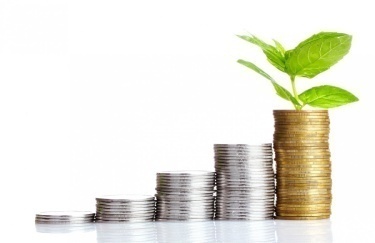 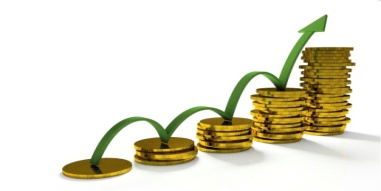